Image Deblurring- text image deblurring
r11942060 廖駿林
[Speaker Notes: 拍投影片 黑板]
大綱
non-blind image deblurring
 blind image deblurring 
 text image deblurring(non-DL)
 text image deblurring(DL)
[Speaker Notes: 分階段 介紹 牽涉到比較多數學的細節 根據 survey 比較容易理解 學長做過]
noise(Gaussian)
original image
kernel
blurred image
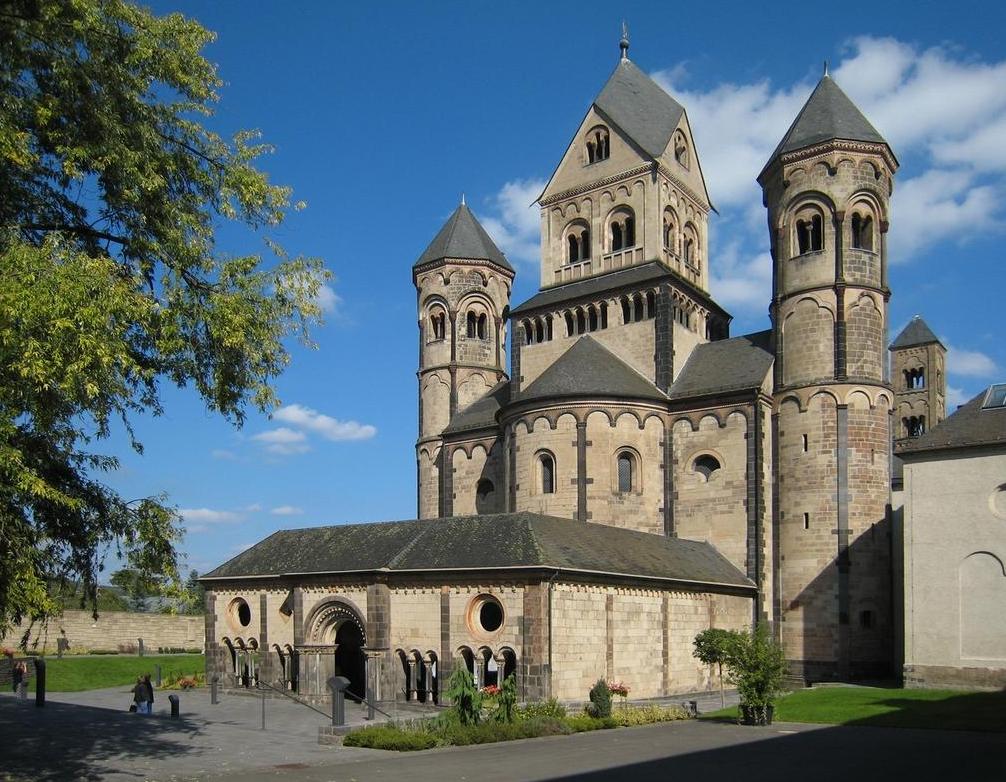 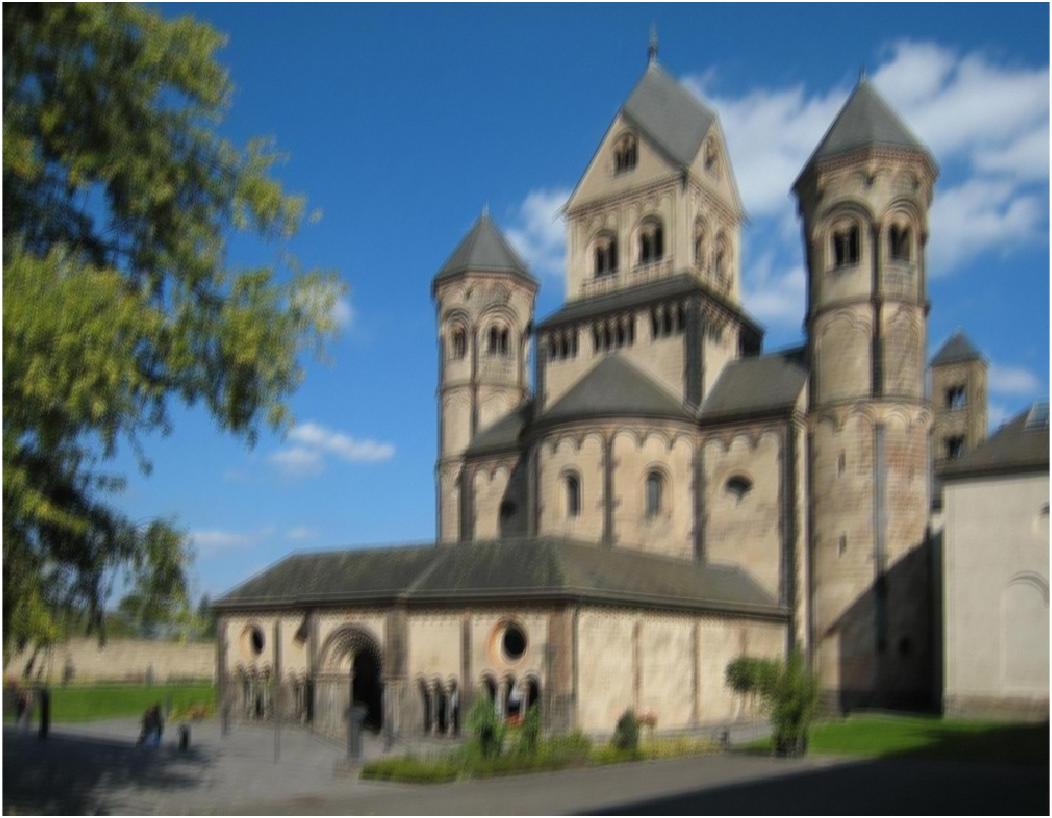 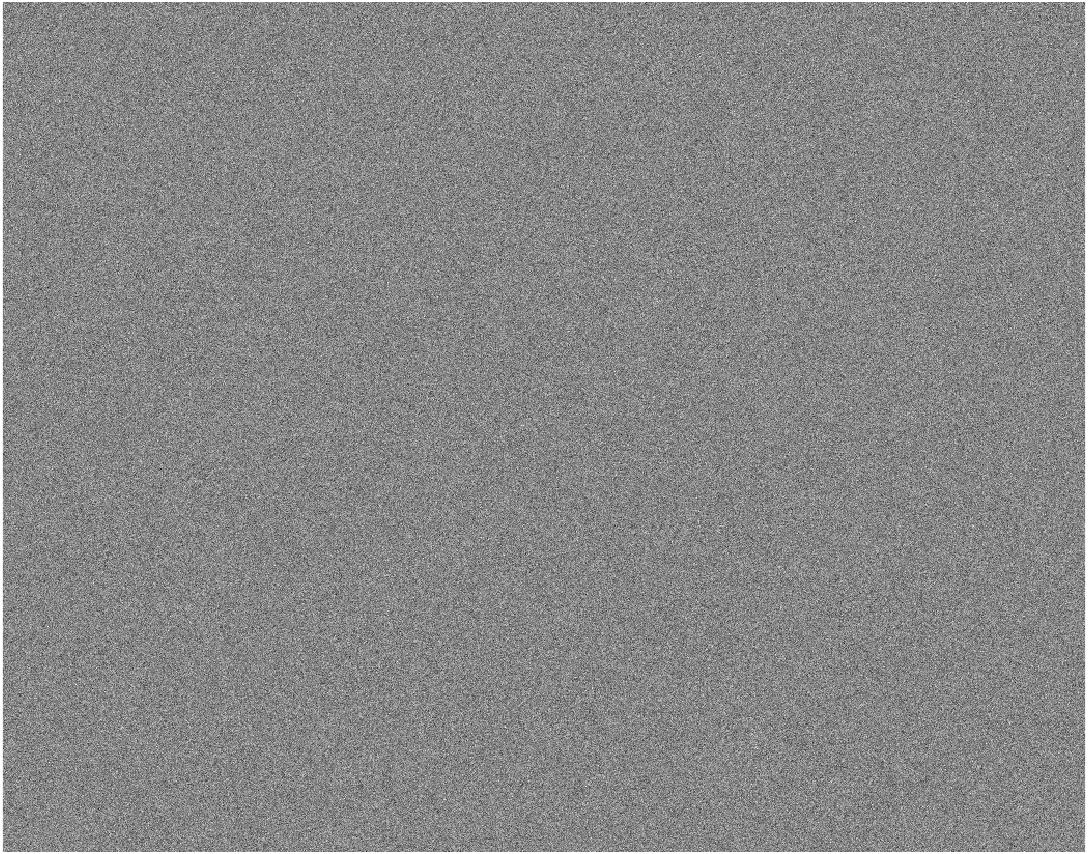 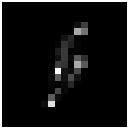 2D convolution
image deblurring
non-blind deblurring
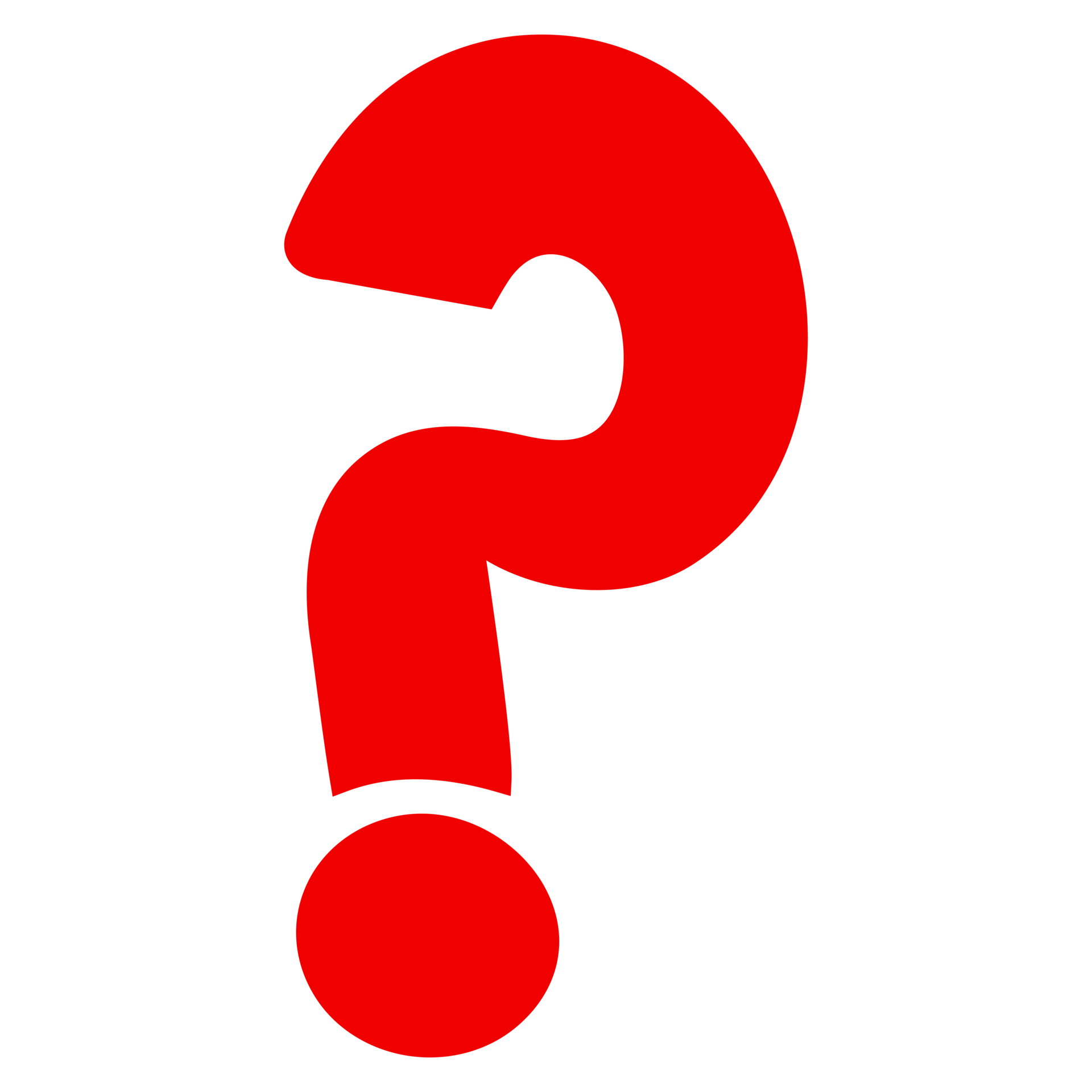 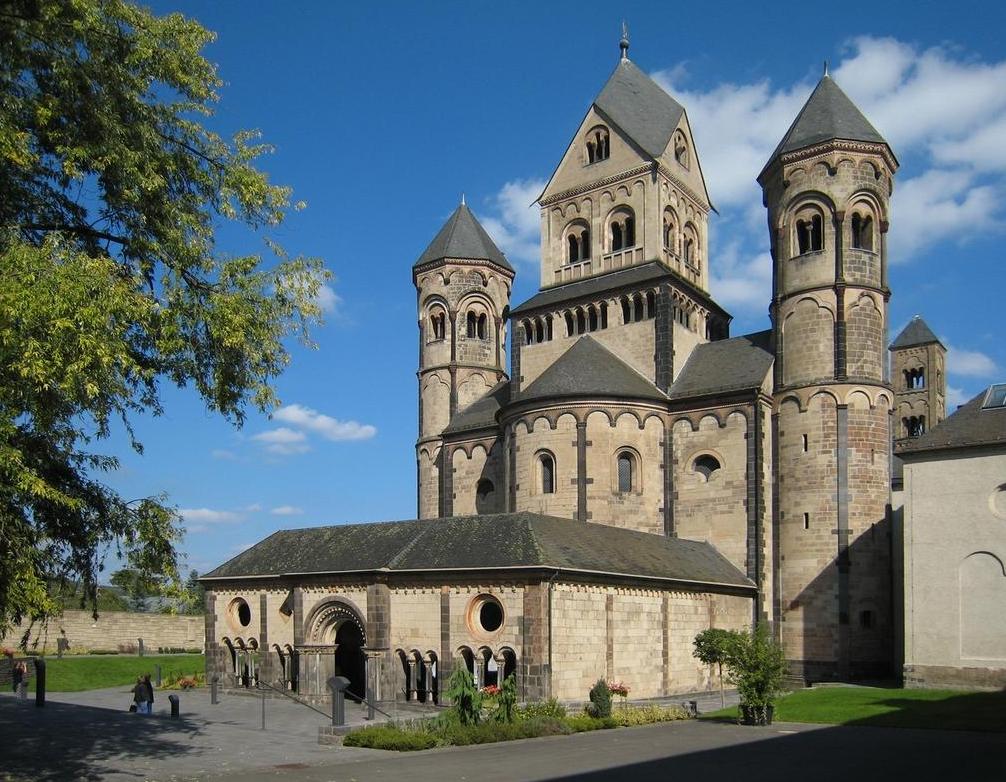 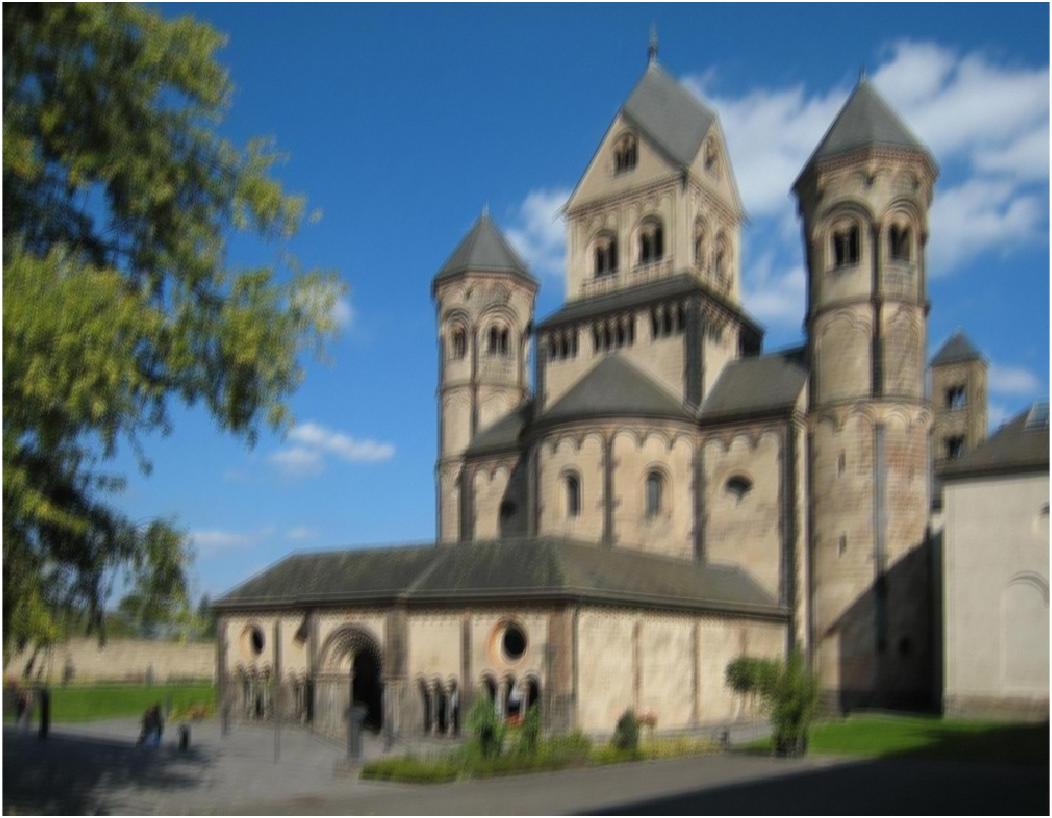 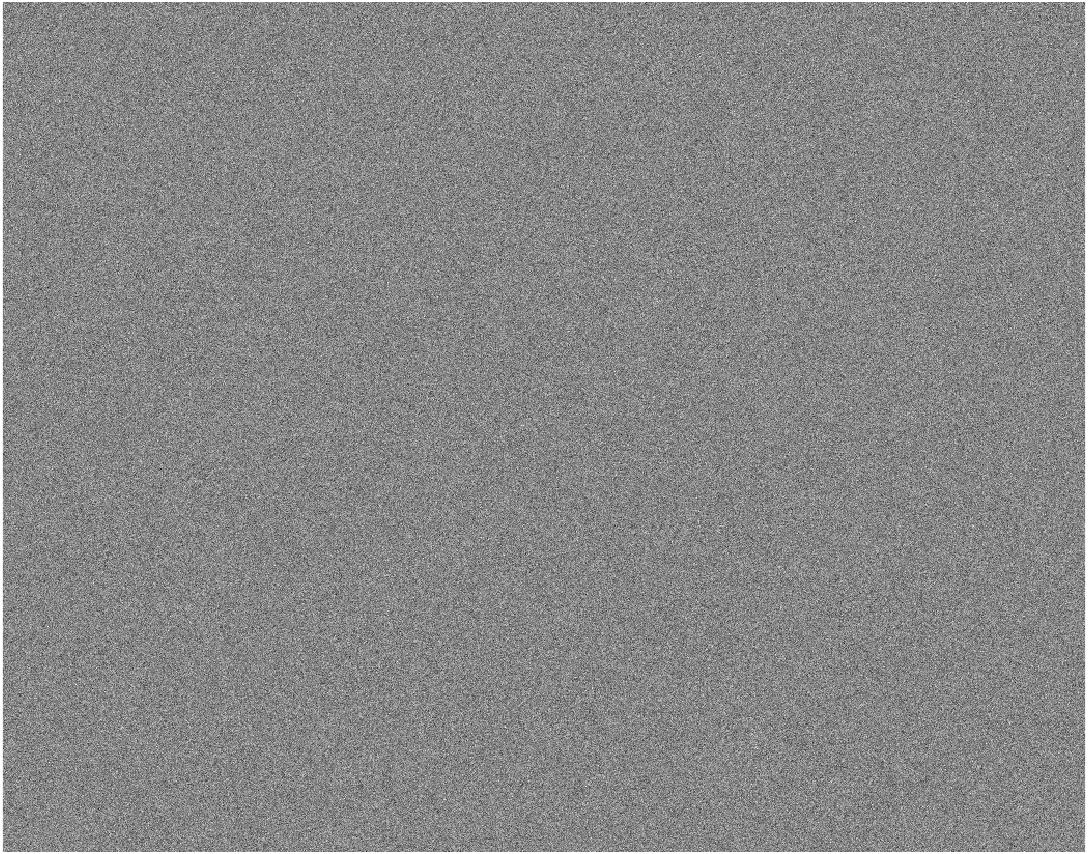 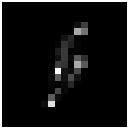 2D convolution
blind deblurring
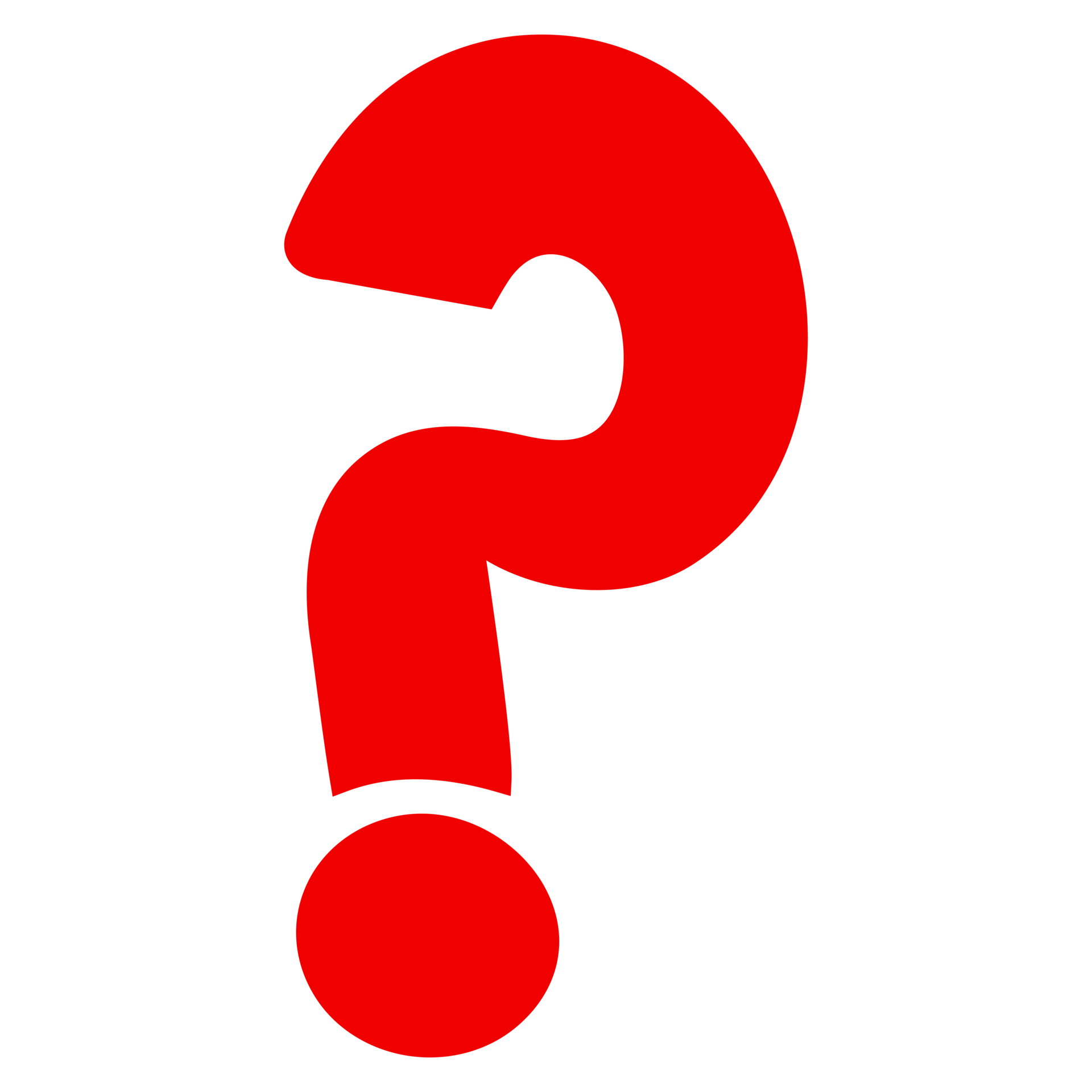 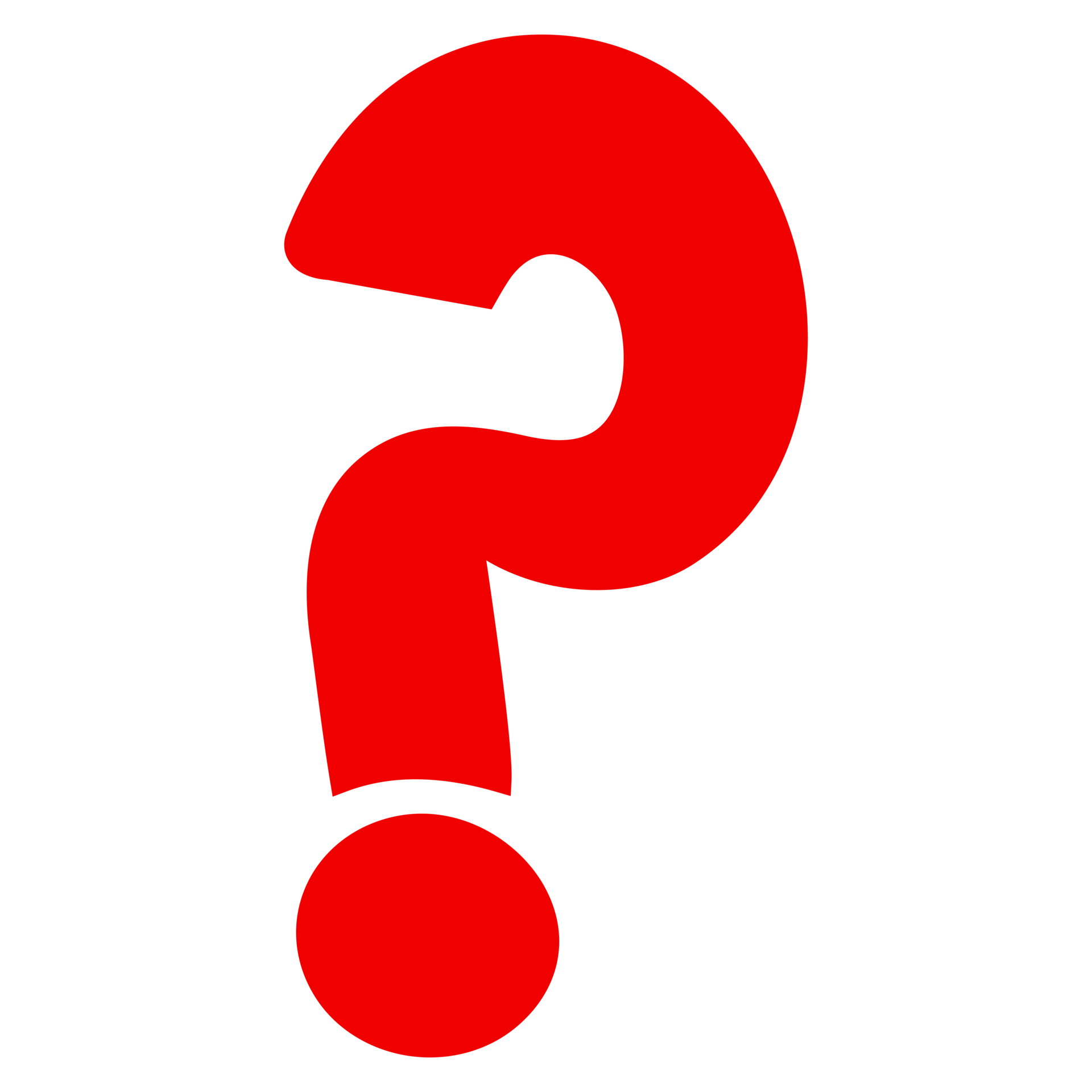 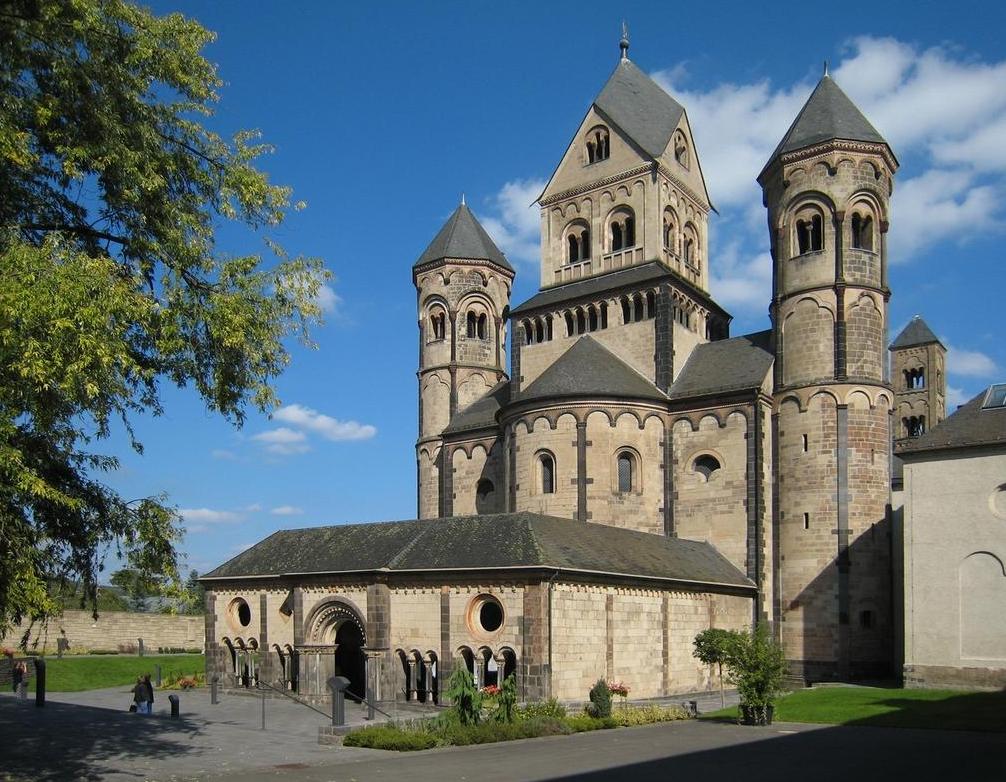 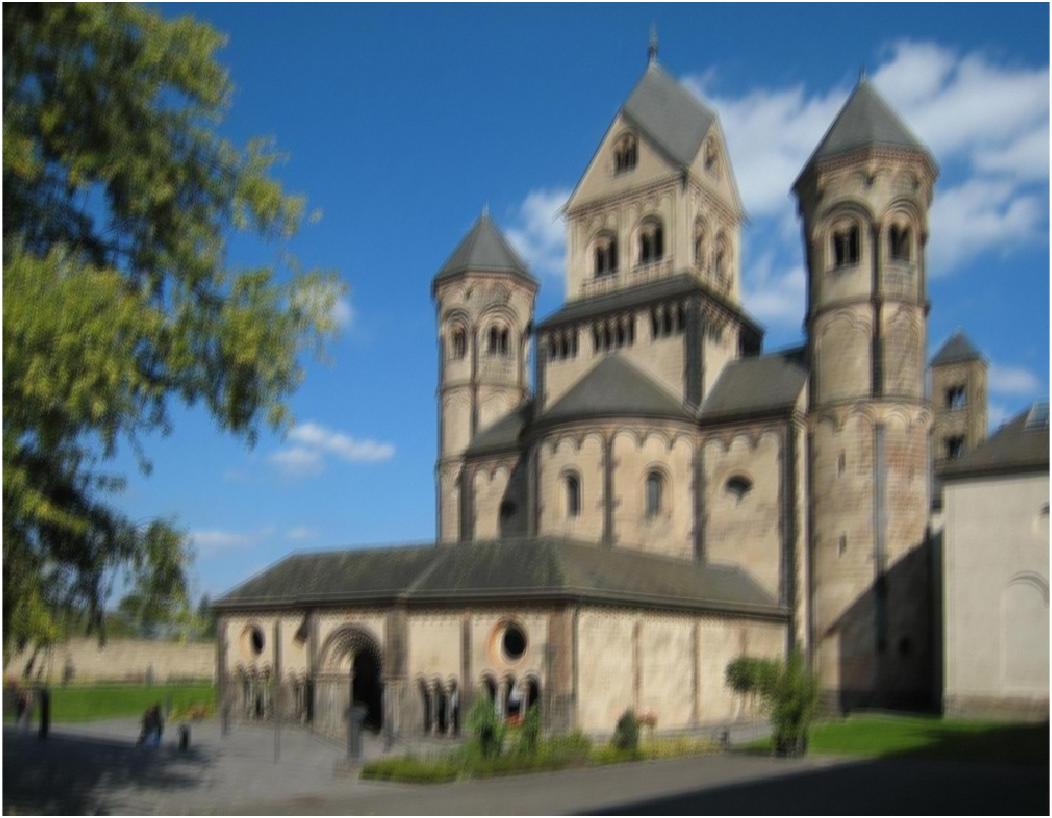 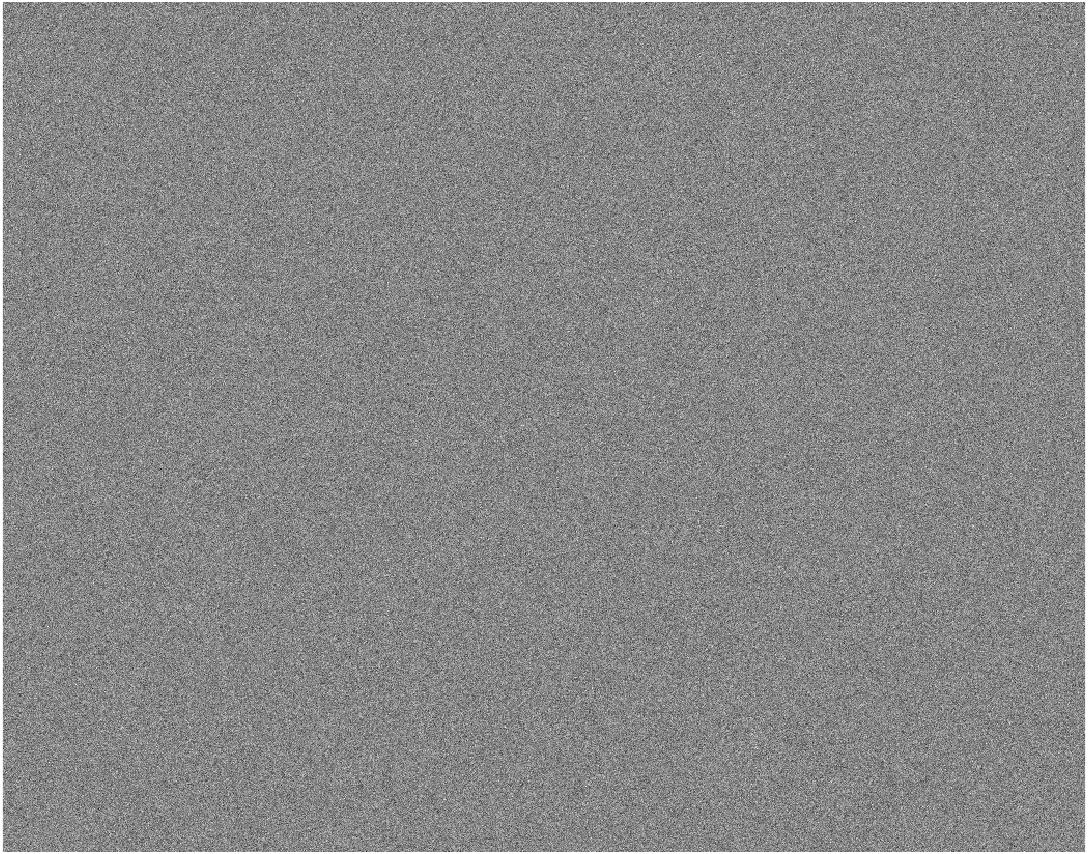 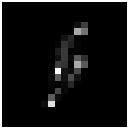 2D convolution
[Speaker Notes: noise estimation power spectral density]
Non-blind image deblurring
Fast Image Deconvolution using Hyper-Laplacian Priors
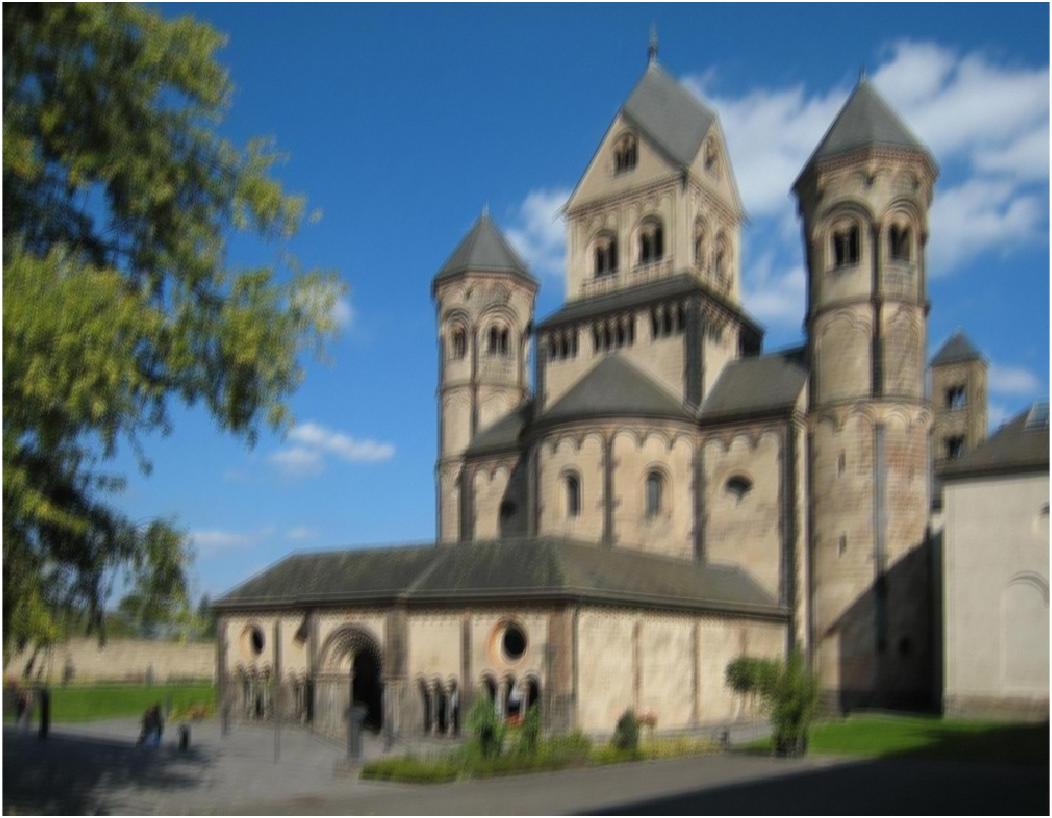 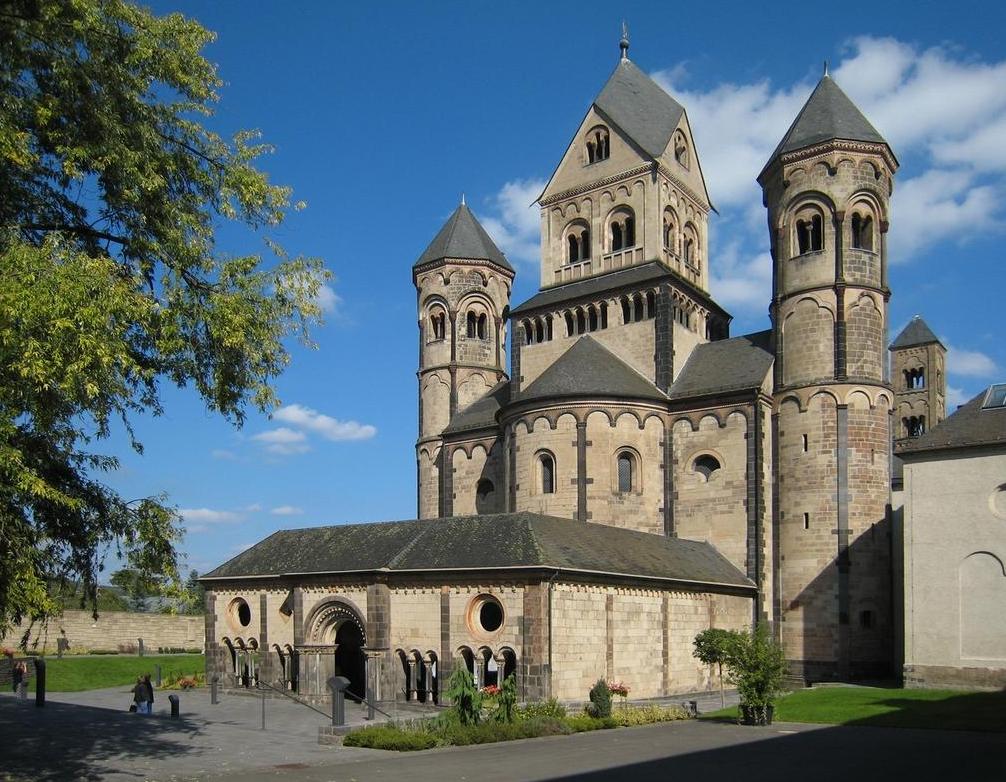 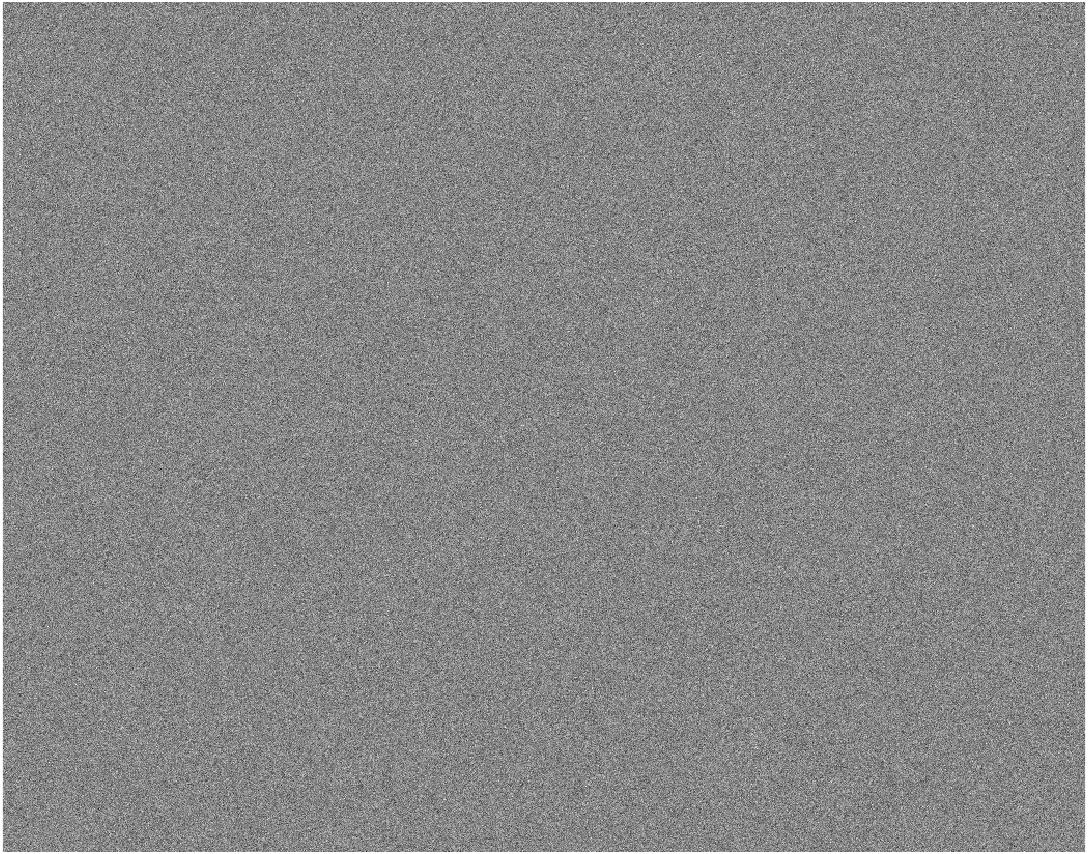 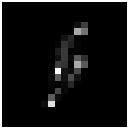 x
k
y
n
Reference:
D. Krishnan and R. Fergus. Fast image deconvolution using hyper-laplacian priors. In Y. Bengio, D. Schuurmans, J. Lafferty, C. Williams, and A. Culotta, editors, Advances in Neural Information Processing Systems, volume 22. Curran Associates, Inc., 2009.
[Speaker Notes: 時間較快 在知道 g f w 分布的情形下 找出結果 g]
Non-blind image deblurring
Fast Image Deconvolution using Hyper-Laplacian Priors
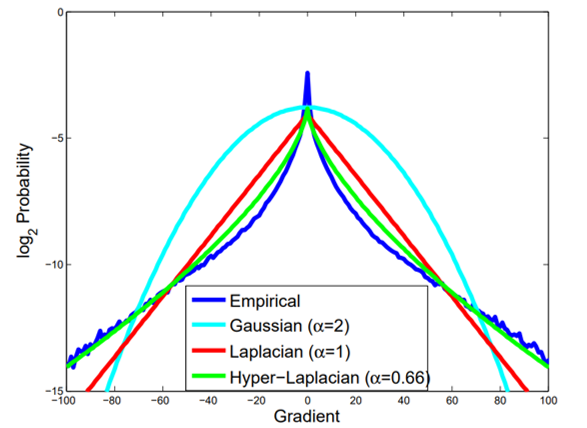 Main concept: using Bayes' theorem
p(x|y, k) ∝ p(y|x, k)p(x)
minimize        − log p(y|x, k) − log p(x)
[Speaker Notes: 時間較快 在知道 g f w 分布的情形下 找出結果 g]
Non-blind image deblurring
Fast Image Deconvolution using Hyper-Laplacian Priors
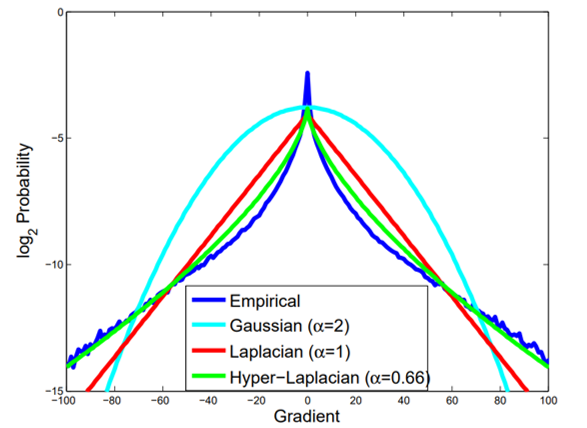 x subproblem
w subproblem
[Speaker Notes: 時間較快 在知道 g f w 分布的情形下 找出結果 g]
Non-blind image deblurring
Fast Image Deconvolution using Hyper-Laplacian Priors
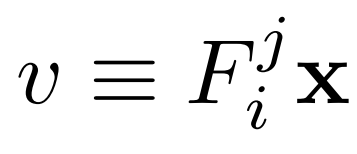 x subproblem
w subproblem
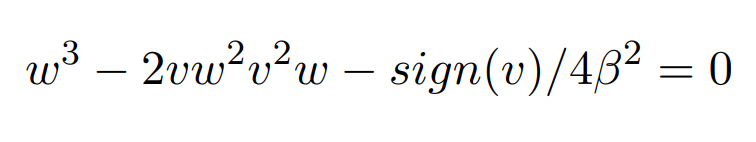 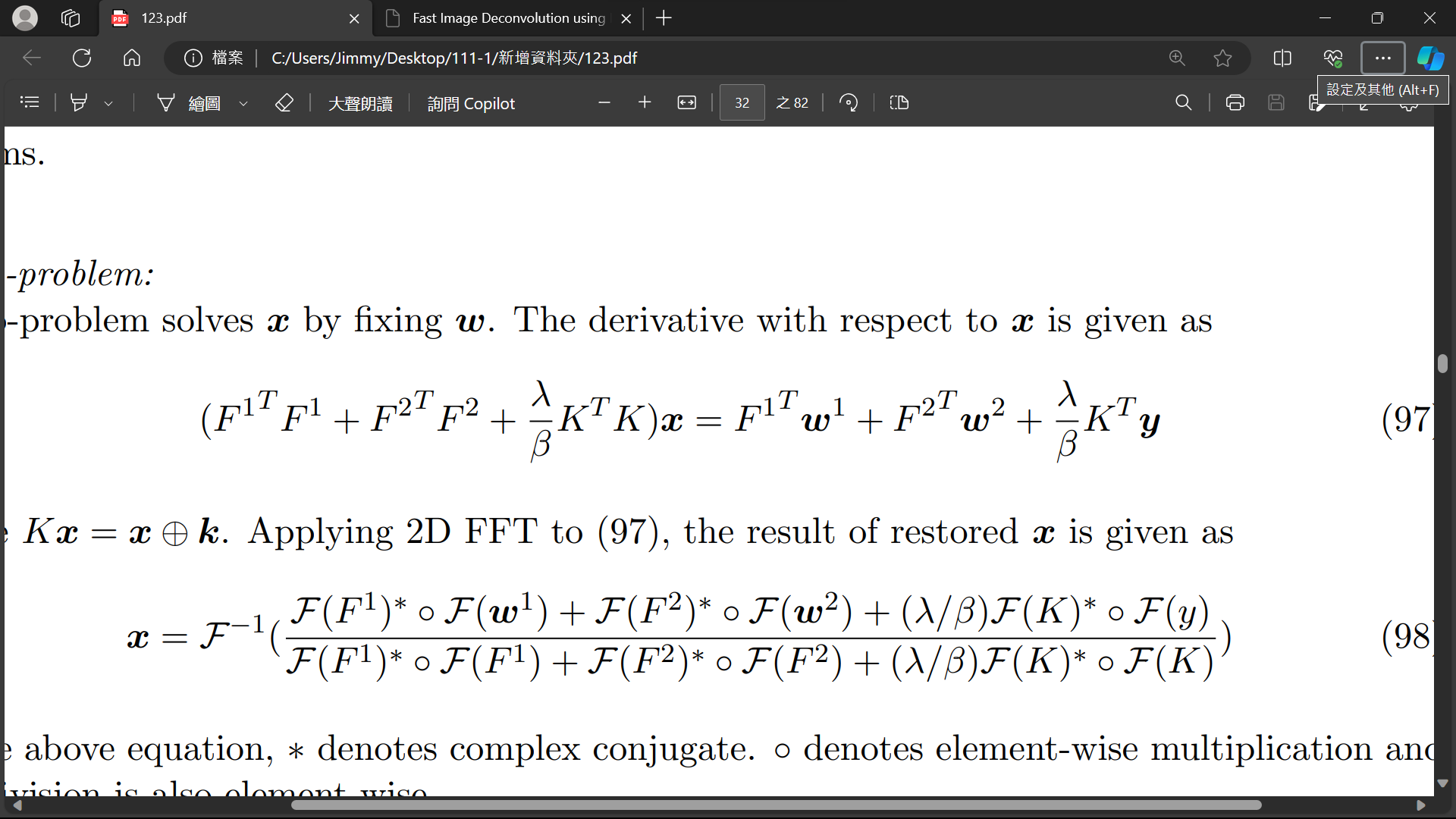 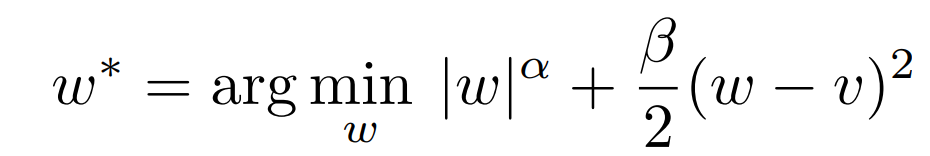 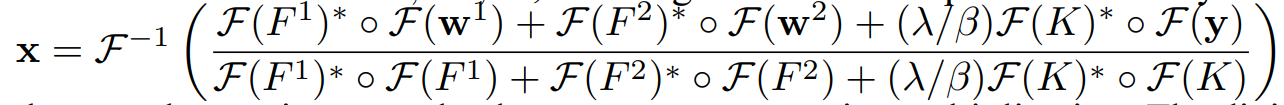 [Speaker Notes: 有推導出 不管alpha是多少 最後都會化剪成polynomial]
Non-blind image deblurring
Fast Image Deconvolution using Hyper-Laplacian Priors
Result:
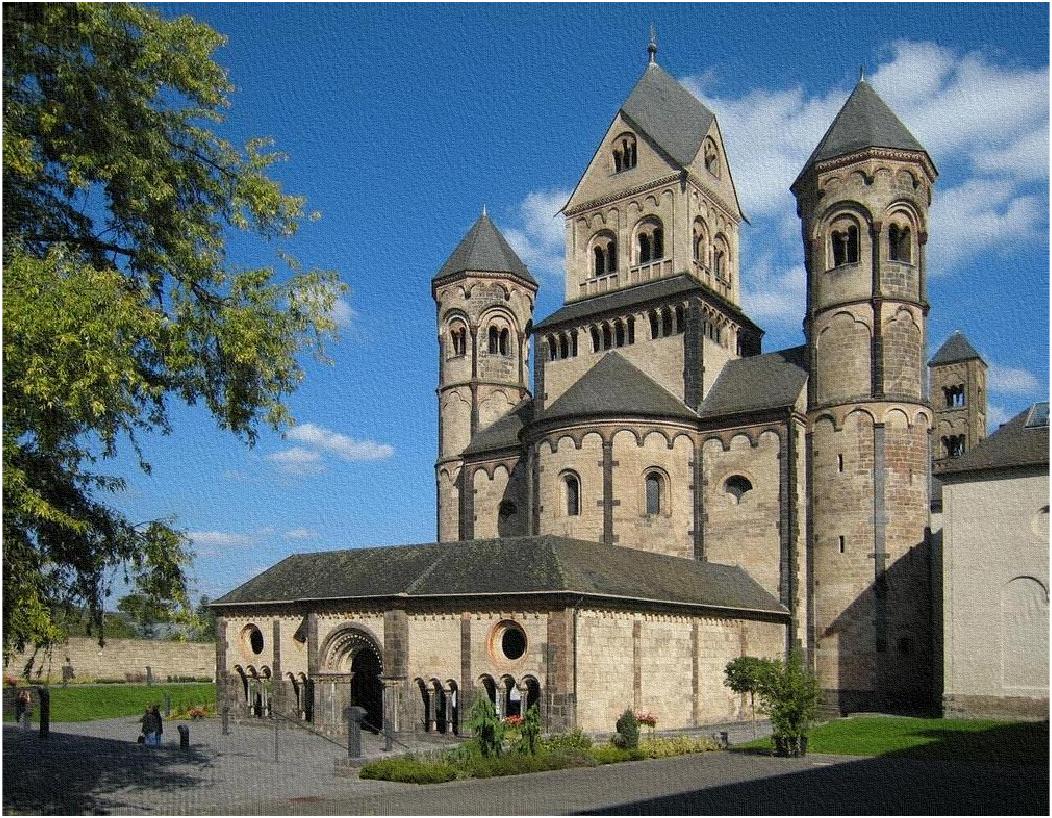 pros: run time(< 5s)
cons: either higher noise in smooth area or bad deblurring in edge area.
[Speaker Notes: 時間較快 在知道 g f w 分布的情形下 找出結果 g]
blind image deblurring
Blind Deconvolution Using a Normalized Sparsity Measure
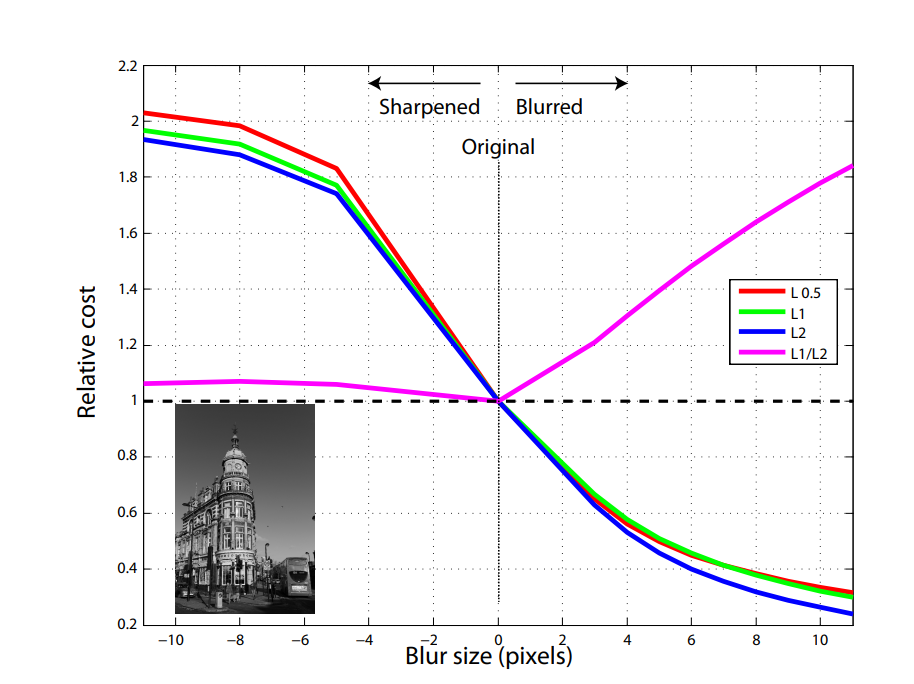 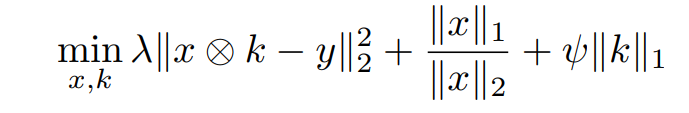 *here x, y are high frequency latent image and blurred image(gradient)
Reference:
D. Krishnan, T. Tay, and R. Fergus. Blind deconvolution using a normalized sparsity measure. In CVPR 2011. IEEE, June 2011.
blind image deblurring
Blind Deconvolution Using a Normalized Sparsity Measure
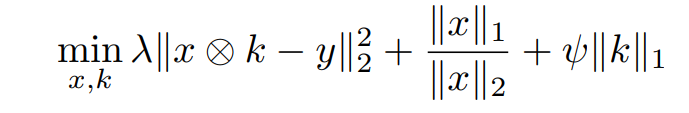 x update(latent gradient)
k update(kernel)
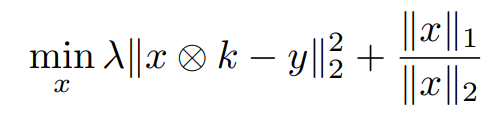 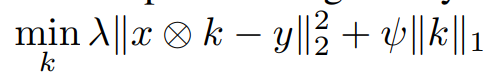 itrative re-weighted least squares(IRLS)
itrative shrinkage-thresholding algorithm(ISTA)
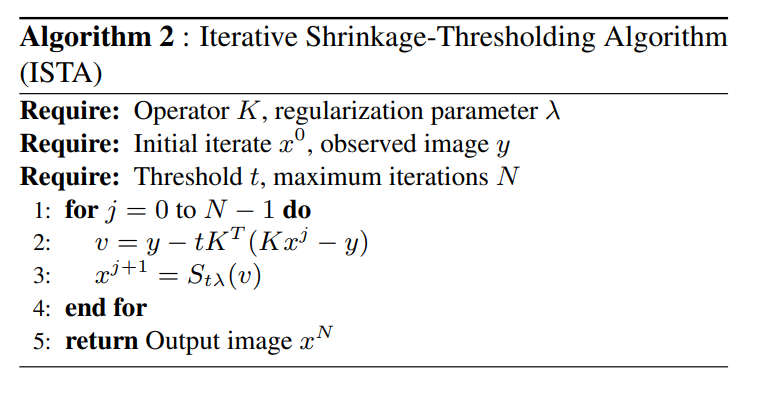 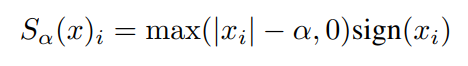 [Speaker Notes: 實作k 加起來是1 k大於等於0]
blind image deblurring
Blind Deconvolution Using a Normalized Sparsity Measure
x update(latent gradient)
k update(kernel)
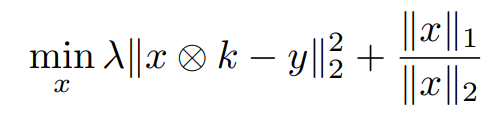 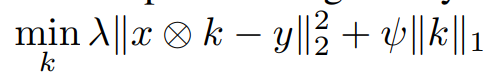 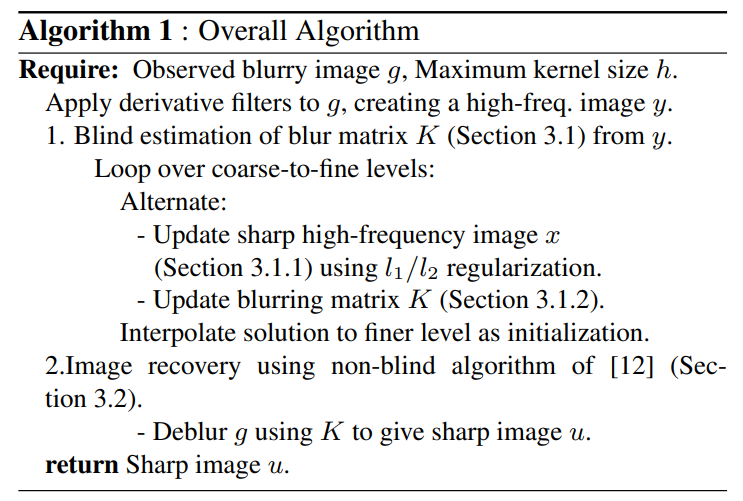 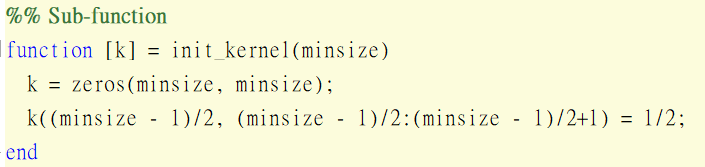 [Speaker Notes: 實作k 加起來是1 k大於等於0]
blind image deblurring
Blind Deconvolution Using a Normalized Sparsity Measure
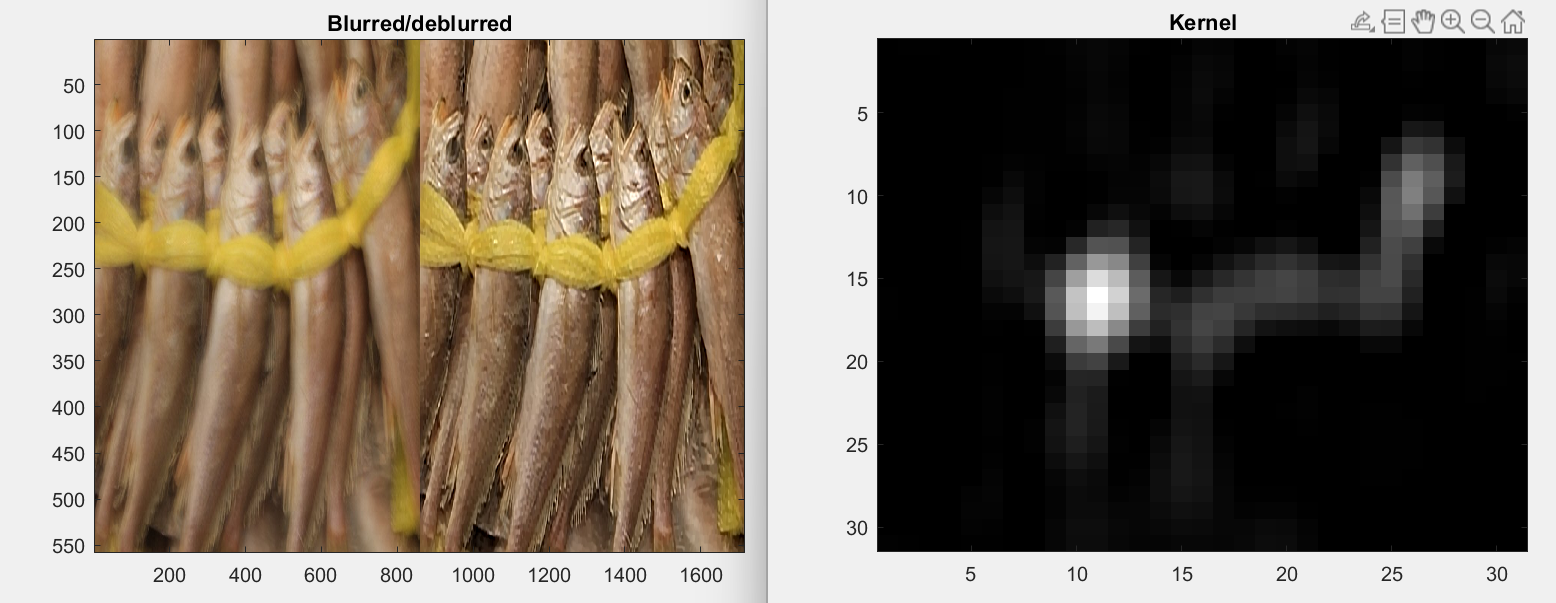 Result :
[Speaker Notes: 實作k 加起來是1 k大於等於0]
text image deblurring (non-DL)
Deblurring Text Images via L0-Regularized Intensity and Gradient Prior
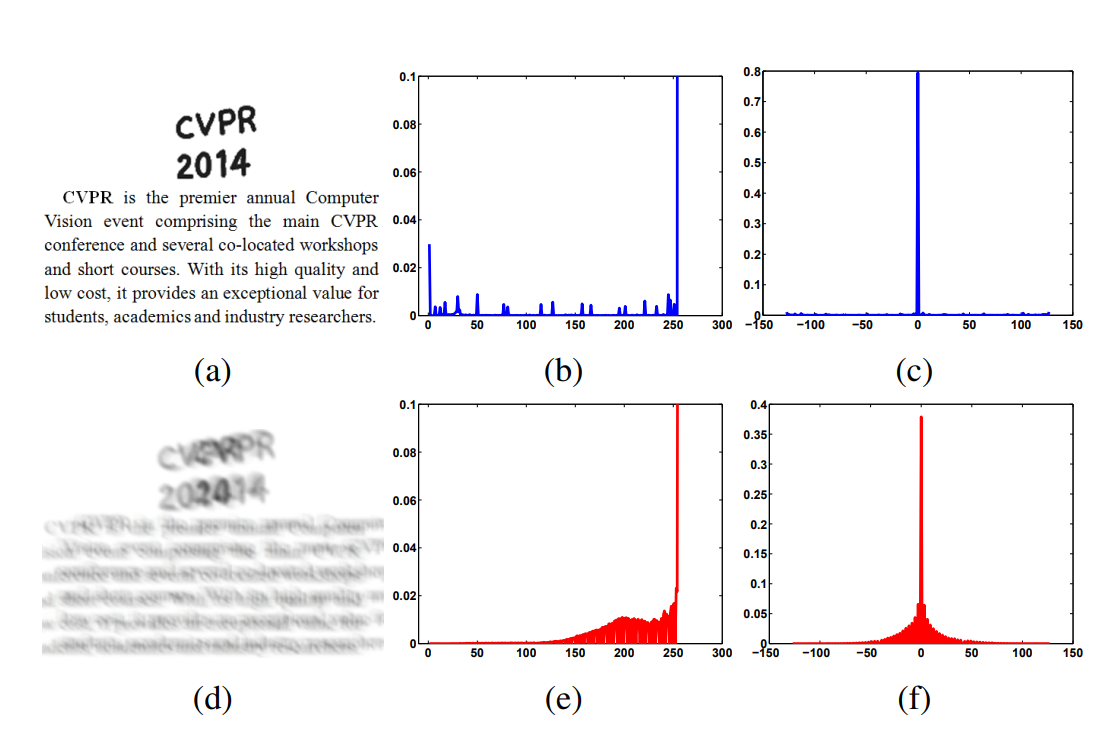 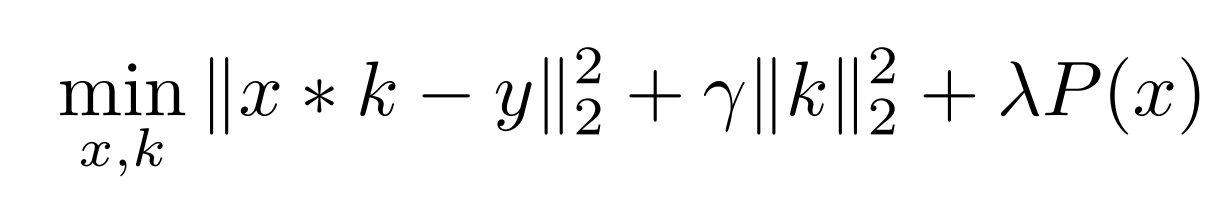 *here x, y are latent image and blurred image(gradient)
Reference:
J. Pan, Z. Hu, Z. Su, and M.-H. Yang. Deblurring text images via l0-regularized intensity and gradient prior. In 2014 IEEE Conference on Computer Vision and Pattern Recognition. IEEE, June 2014.
text image deblurring (non-DL)
Deblurring Text Images via L0-Regularized Intensity and Gradient Prior
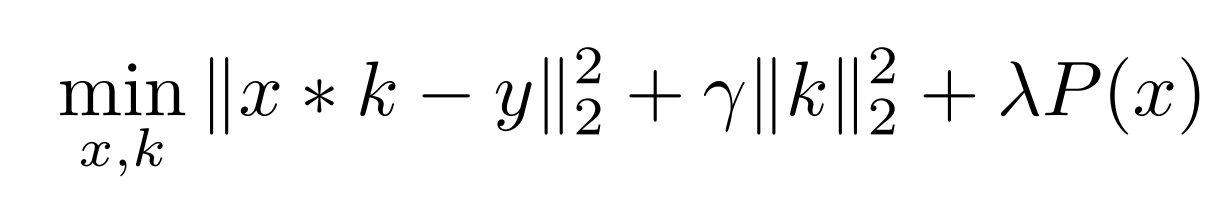 x update(latent gradient)
k update(kernel)
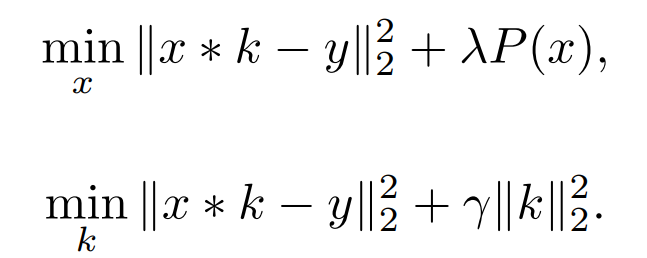 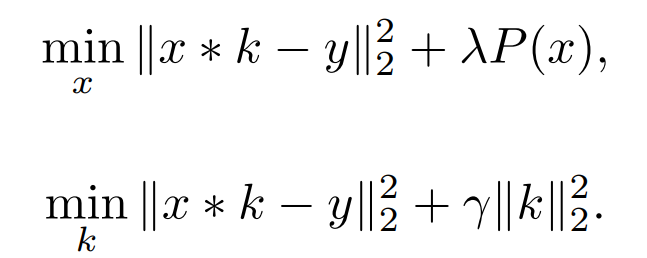 *apply Parseval’s theorem, direct FFT
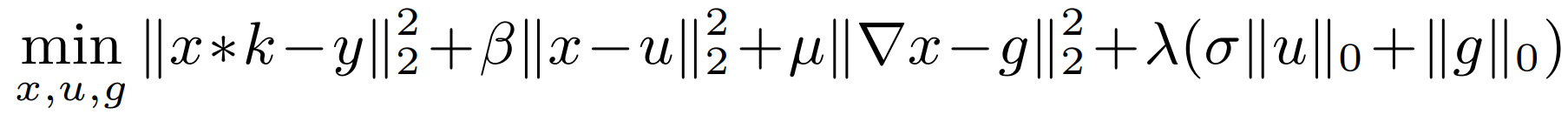 *non blind part …recall p7
text image deblurring (non-DL)
Deblurring Text Images via L0-Regularized Intensity and Gradient Prior
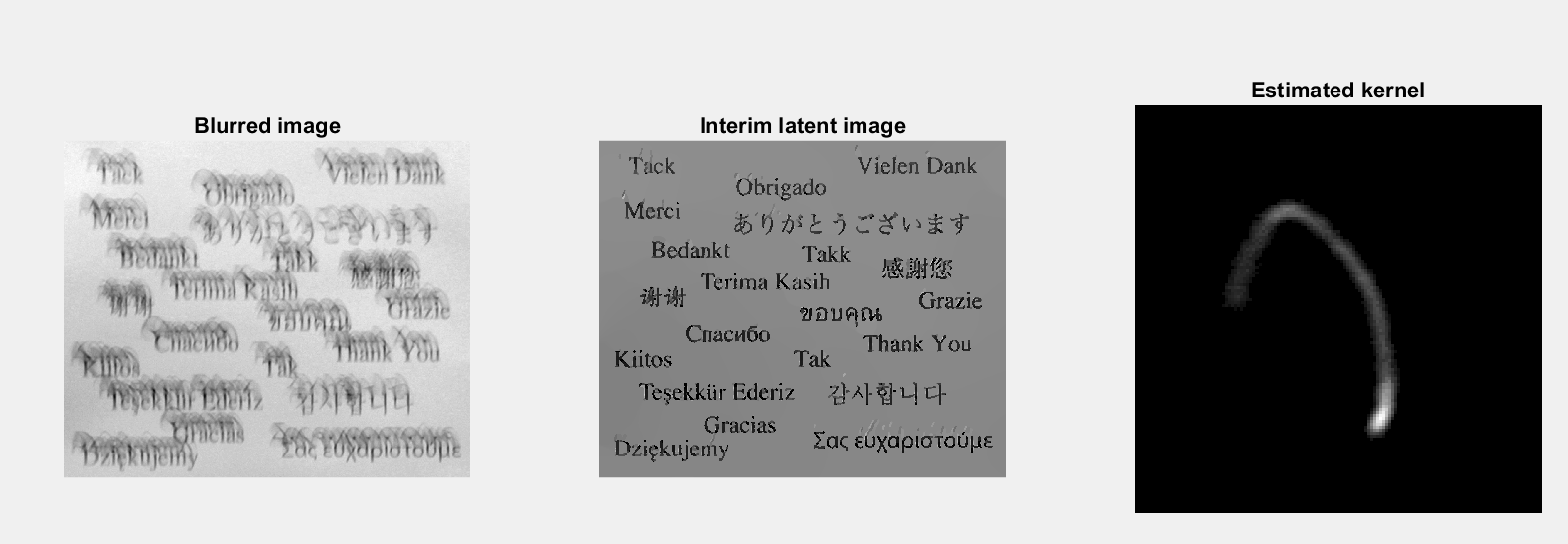 Result:
text image deblurring(non-DL)
Deblurring Text Images via L0-Regularized Intensity and Gradient Prior
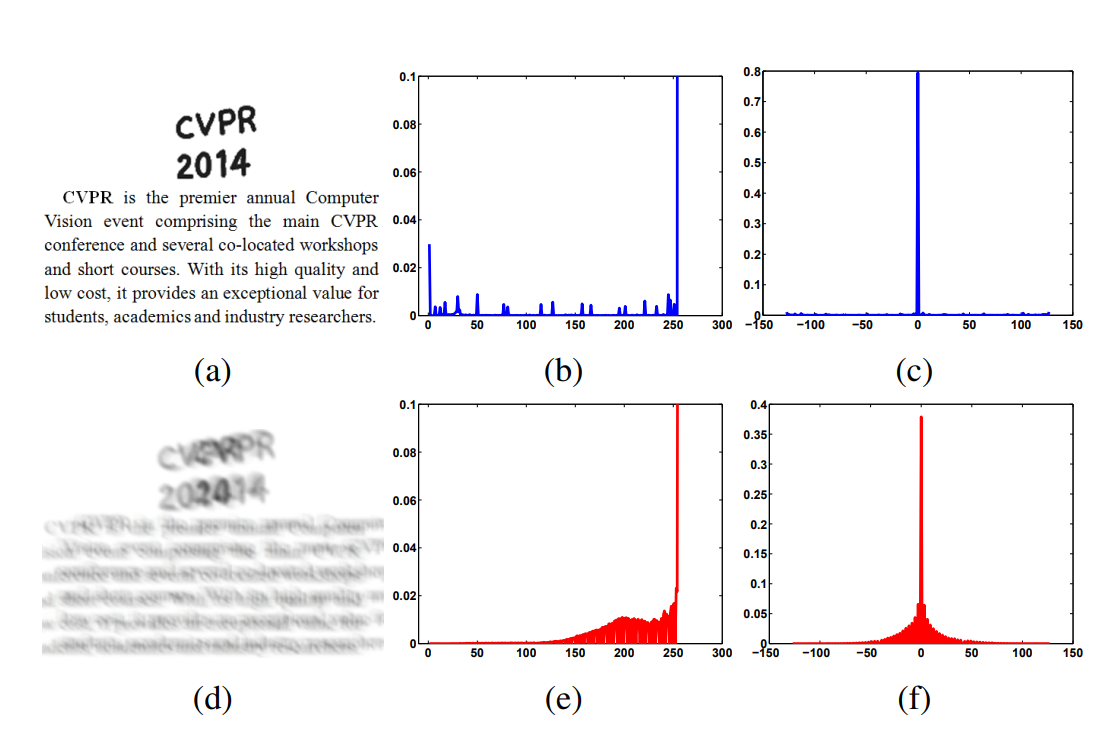 possible weakness:
 low contrast image, long run time
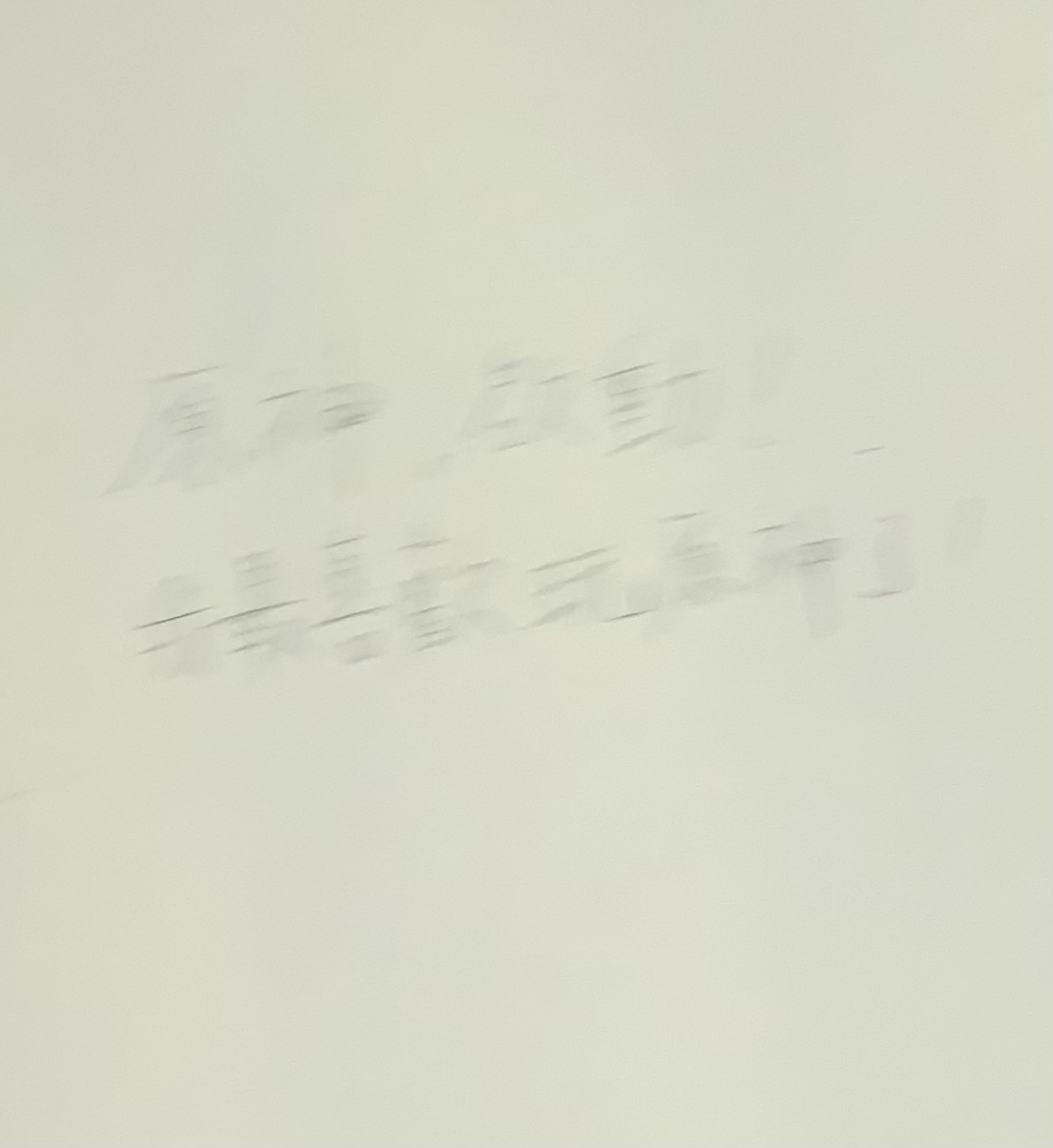 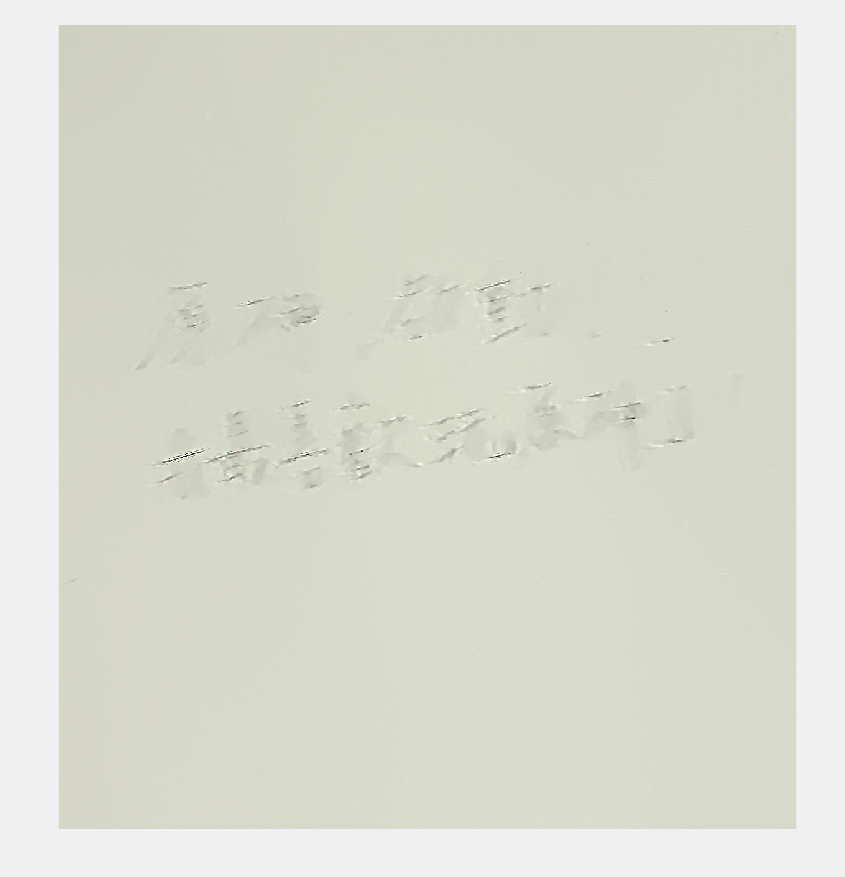 blurred
result
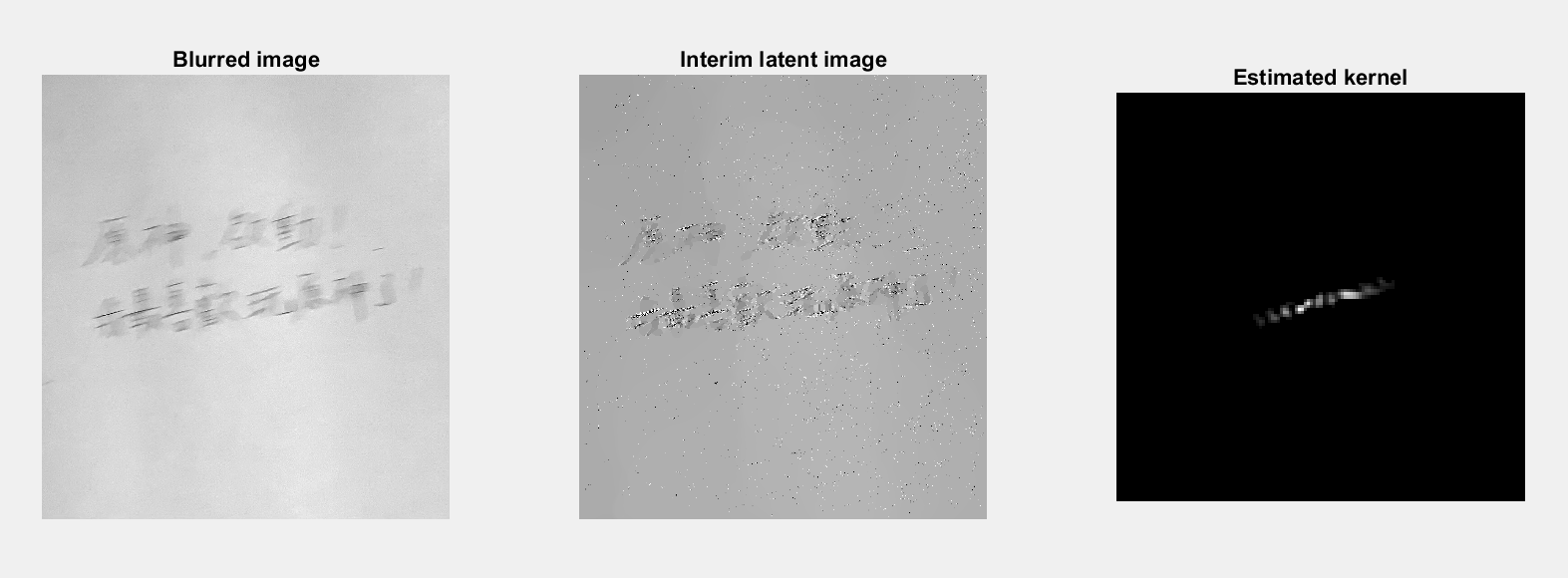 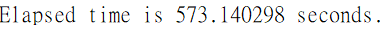 text image deblurring (DL)
Convolutional Neural Networks for Direct Text Deblurring
multi layers combined with element-wise ReLU and loss function
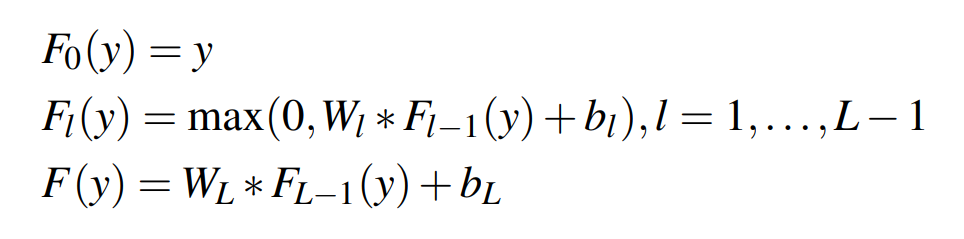 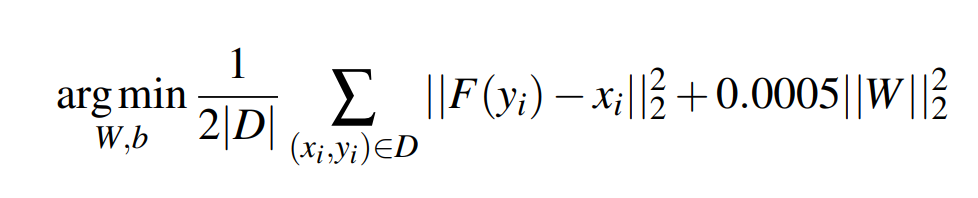 *Pytorch: weight decay
Reference:
M. Hradiˇs, J. Kotera, P. Zemˇc´ık, and F. Sroubek. Convolutional neural networks for direct text deblurring. In Procedings of the British Machine Vision Conference 2015. British Machine Vision Association, 2015.
text image deblurring (DL)
Convolutional Neural Networks for Direct Text Deblurring
Result: the result dependends on the training data
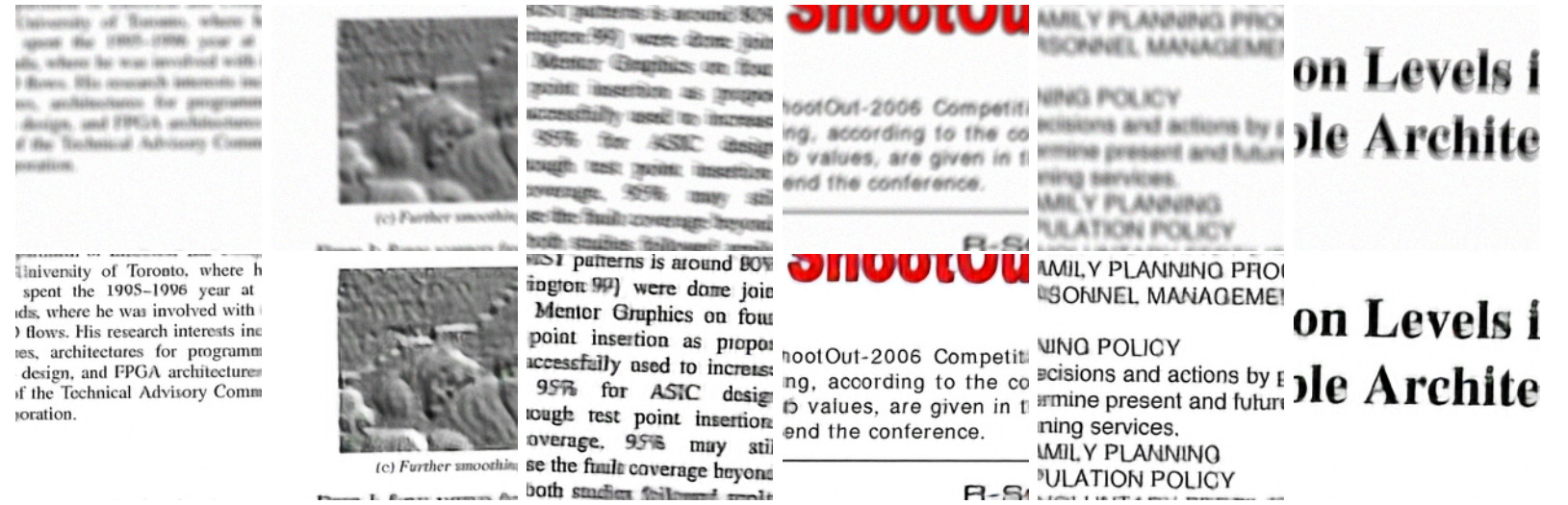 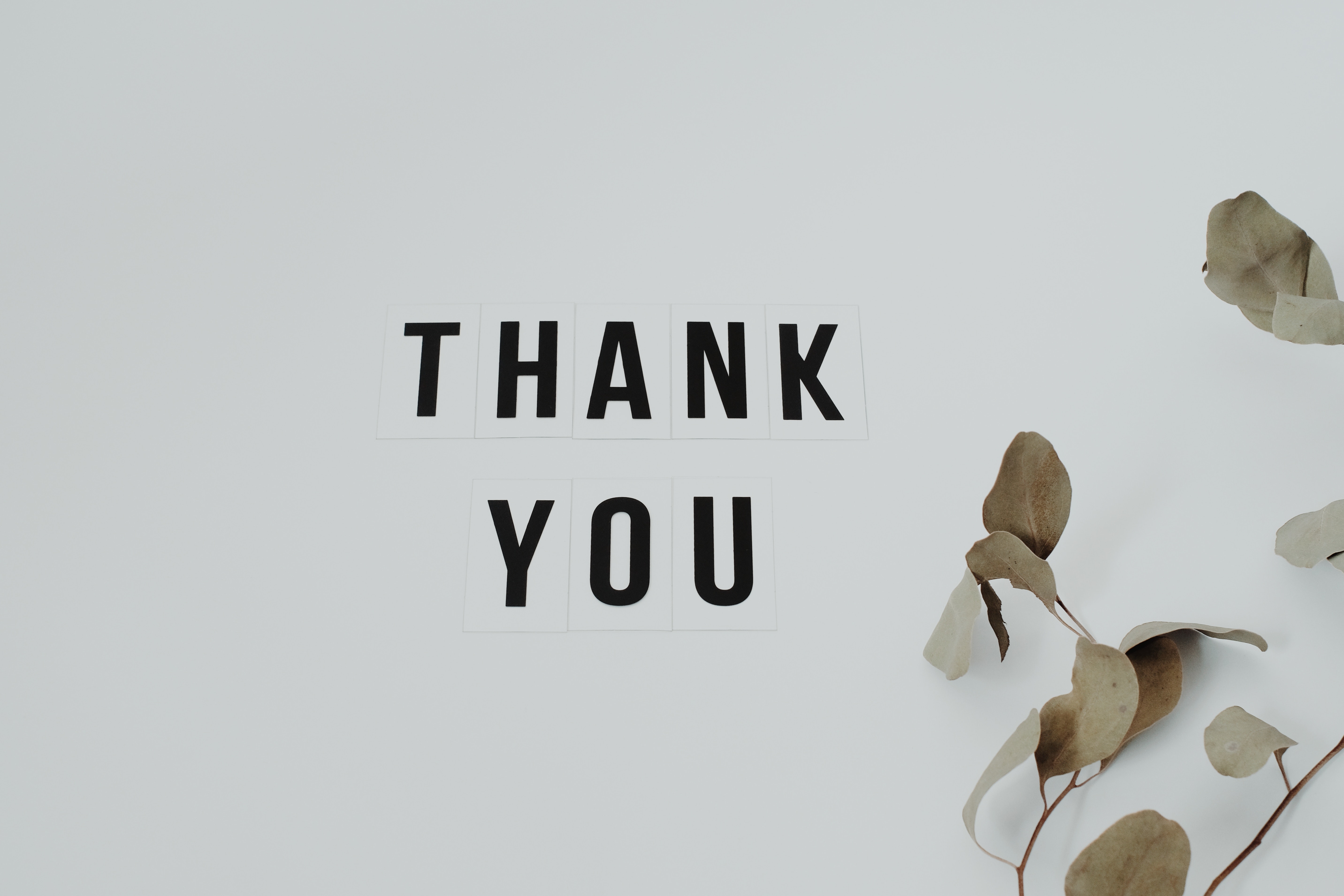